Animal playing an Electric Guitar (SH18)
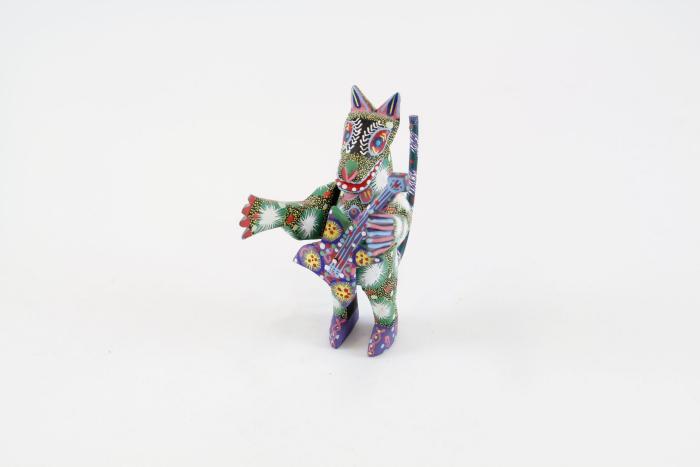